APD Monthly Crime StatsValley Area Command
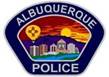 January – June 2023
Crime Stats Disclaimer
The Albuquerque Police Department reports is crime statistics using the Federal Bureau of Investigation’s National Incident-Based Reporting System, known as NIBRS. 
 
APD sends NIBRS data to the FBI on a regular basis and this data is based on the reports available at that point in time. 
 
The data for this report were obtained from APD’s records management system on Aug. 23, 2023. It reflects crime stats from January through May. There is a time delay before publishing the data on APD’s web site to allow police reports to be approved by supervisors. The delay allows APD to provide more accurate crime stats to the public. However, the data is still reported on a fixed point of time, and future reports will differ somewhat from these statistics.
Crime Category TotalsValley Area Command (January-June 2023)
Aggravated Offenses   +4%Valley Area Command (January-June)
21%
Homicide Offenses   33%Valley Area Command (January-June)
Burglary/Breaking & Entering   -17%Valley Area Command (January-June)
Destruction/Damage/Vandalism   -7%Valley Area Command (January-June)
Larceny/Theft Offenses   1%Valley Area Command (January-June)
Motor Vehicle Theft   -24%Valley Area Command (January-June)
Robbery   -56%  Valley Area Command (January-June)
Stolen Property Offenses   9%Valley Area Command (January-June)
Drug/Narcotic Offenses   +103%Valley Area Command (January-June)
Weapon Violations   +52%Valley Area Command (January-June)